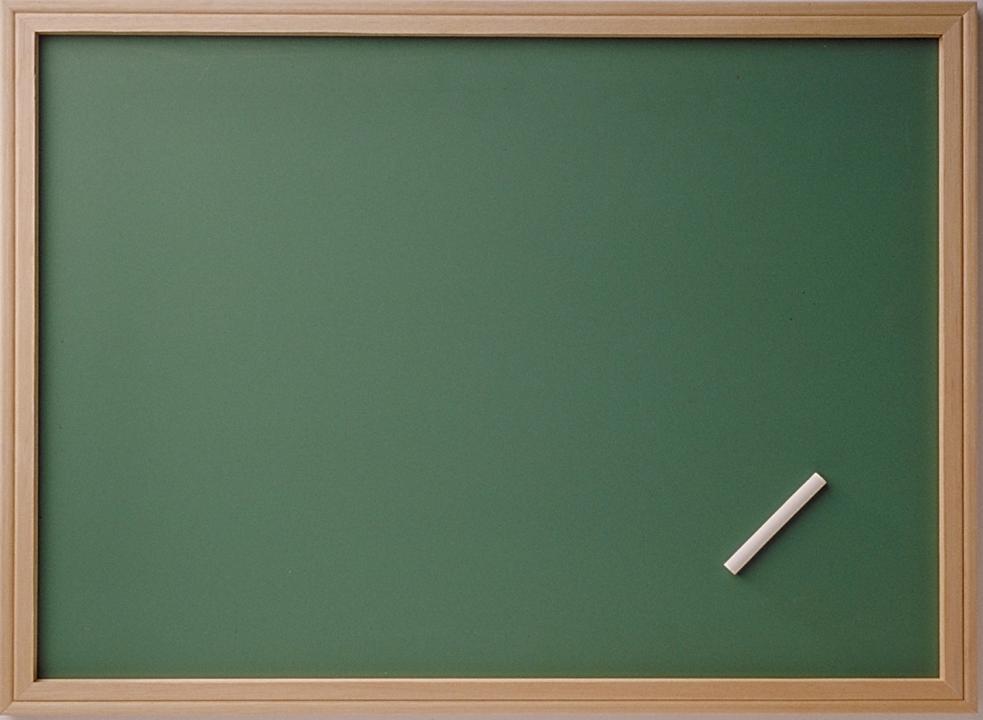 Тема: Почему наш организм работает слаженно?

Бушуева Дина Леонидовна
учитель начальных классов
МОУ «ЗСОШ№7 с углубленным изучением отдельных предметов»
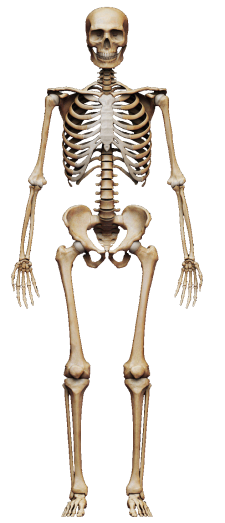 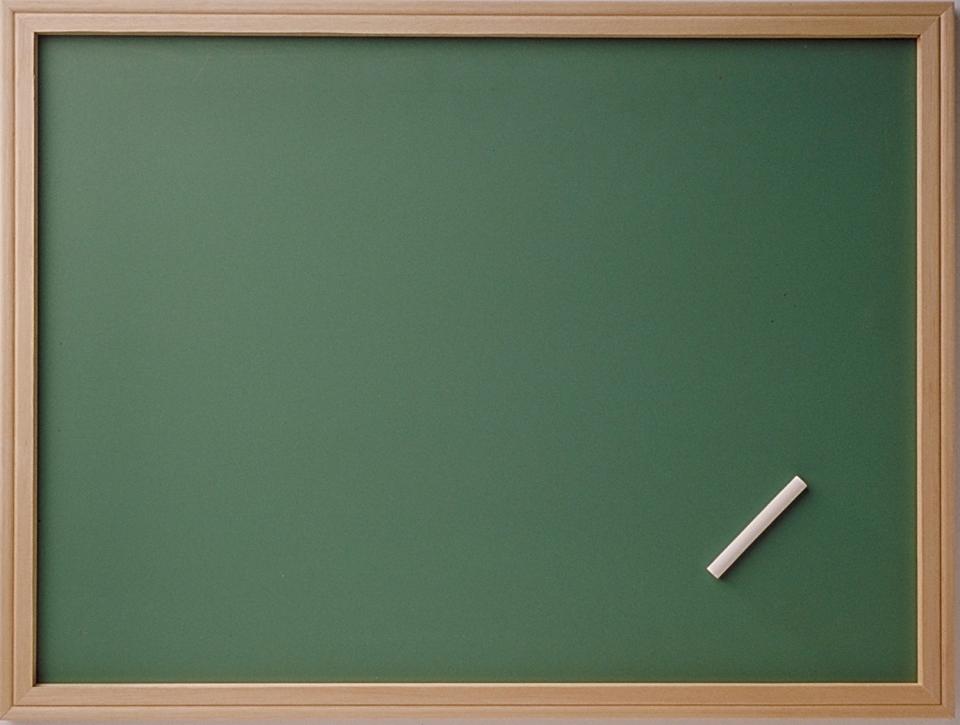 Орган – это часть организма, состоящая из тканей нескольких сортов и предназначенная для выполнения определенной функции.
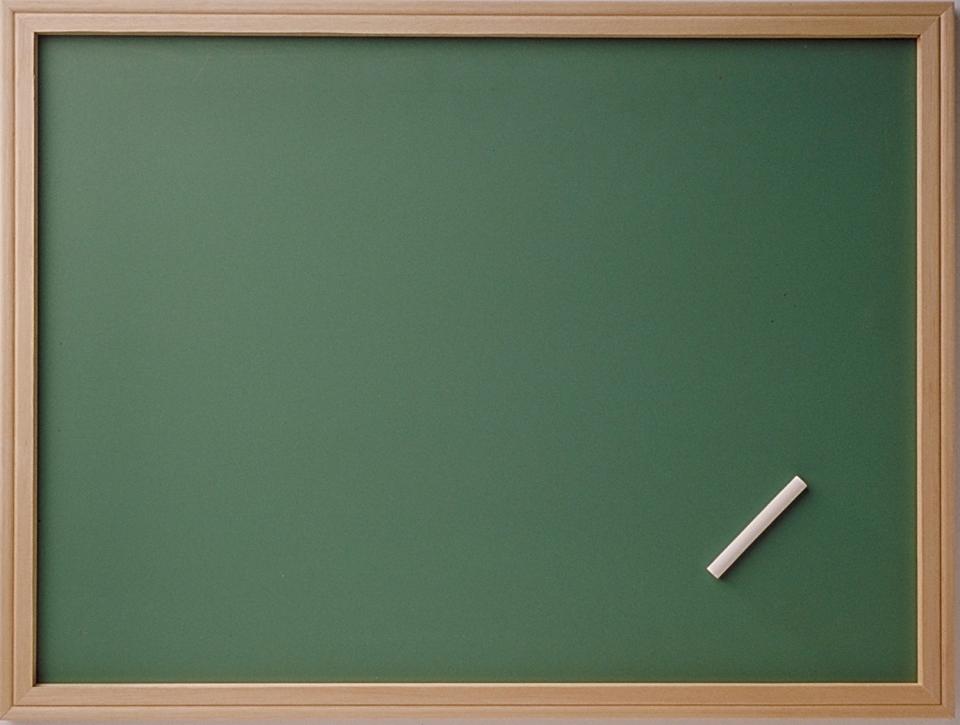 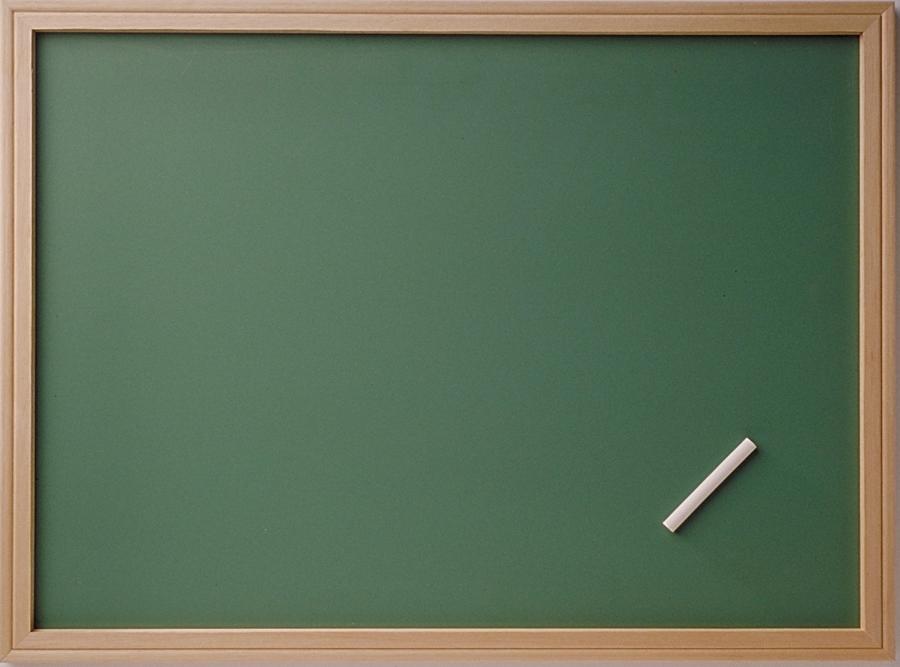 Опорно-двигательная система
Скелет человека
Опора
Защита
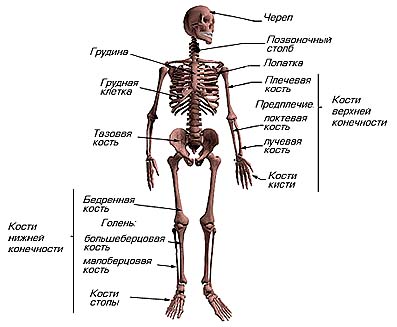 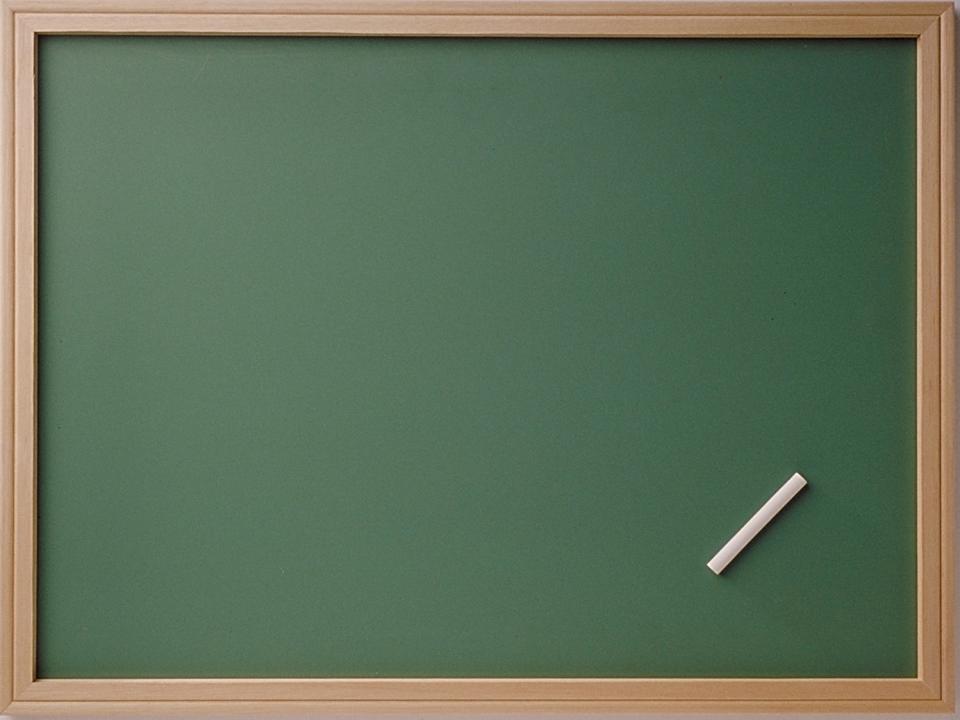 Органы пищеварения
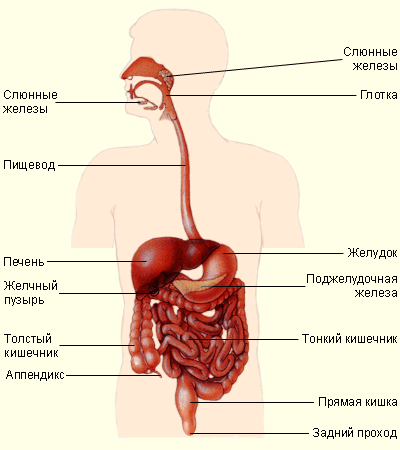 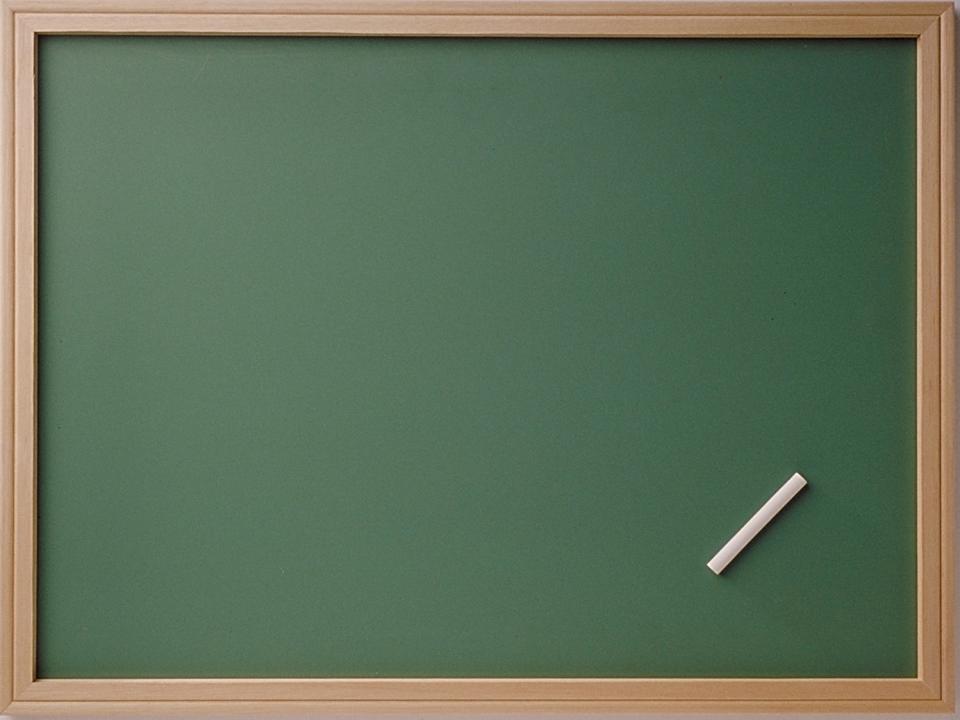 Органы выделения
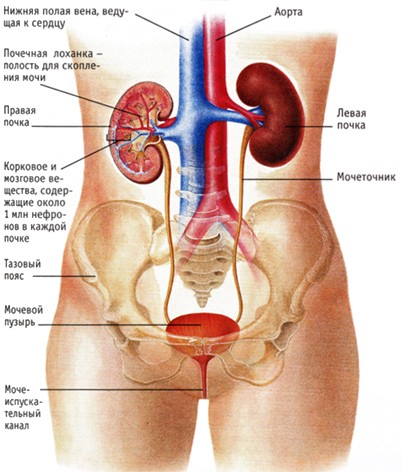 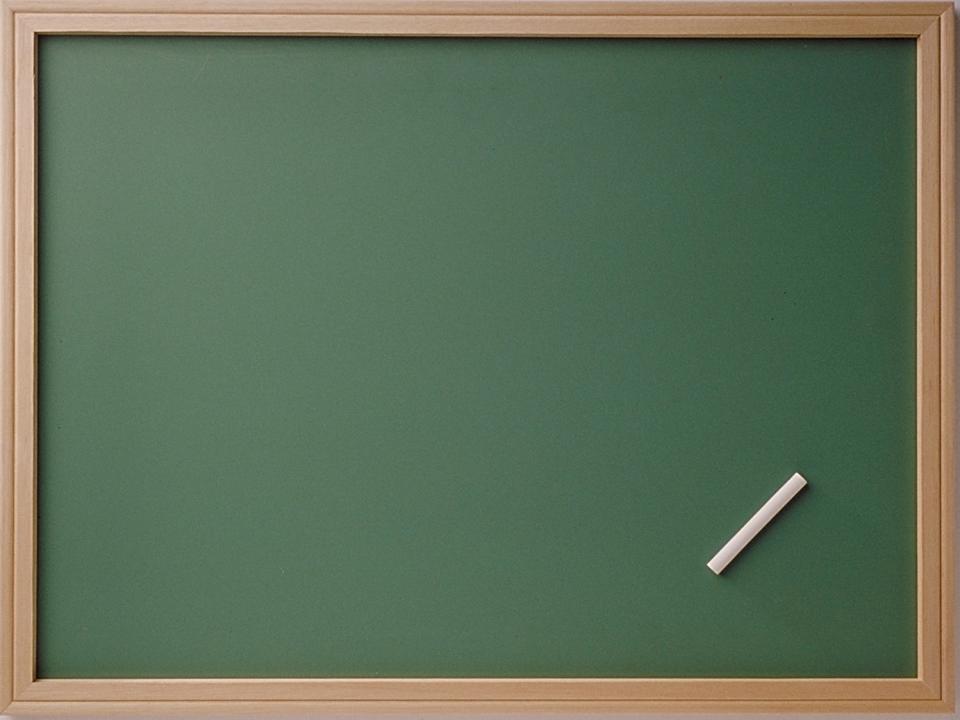 Органы чувств
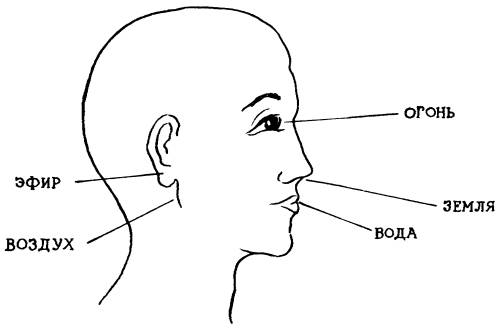 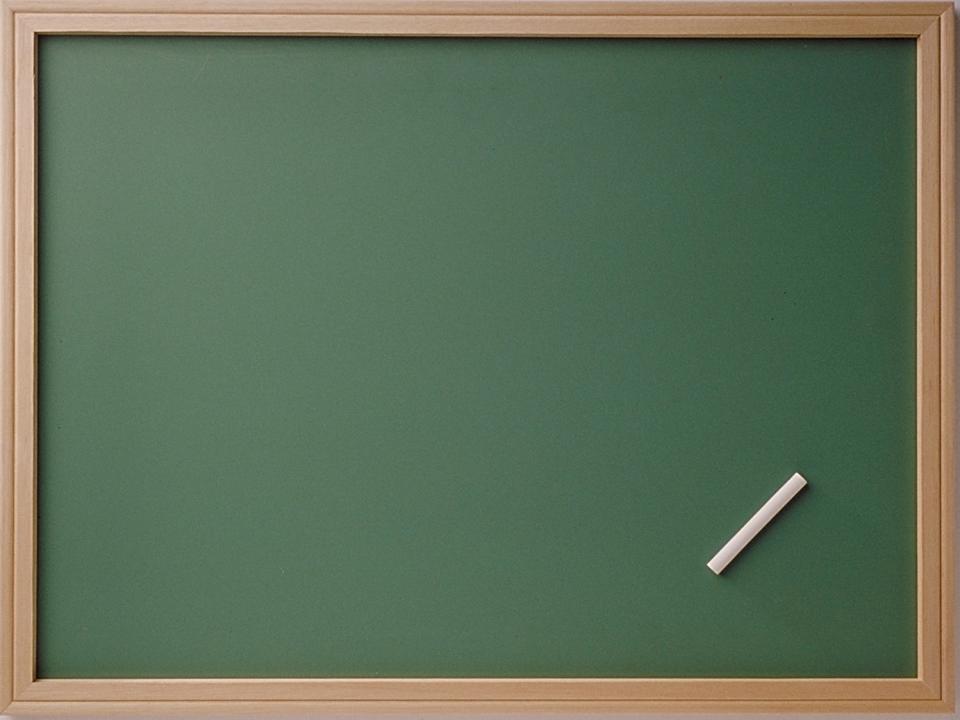 Органы кровообращения
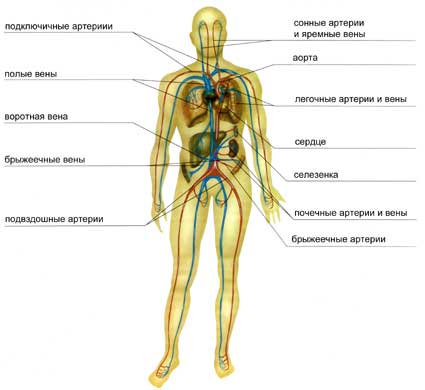 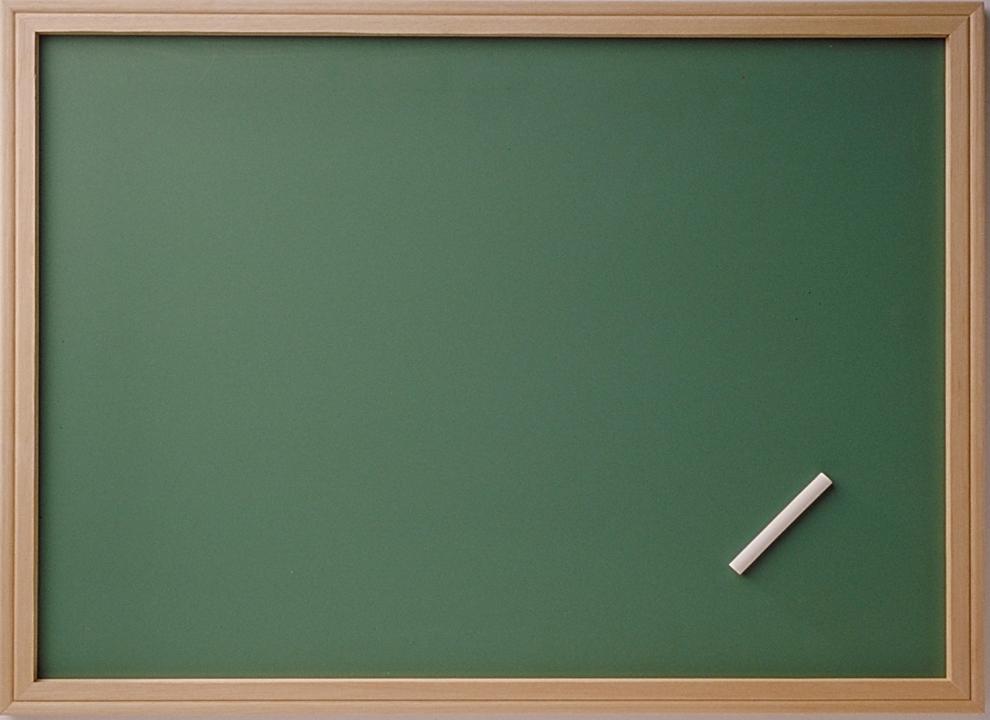 Всеми действиями человеческого организма управляет нервная система
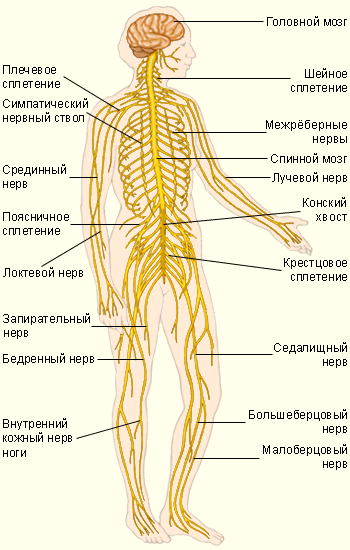 Нервная система состоит из чувствительных клеток,
 нервов и мозга.
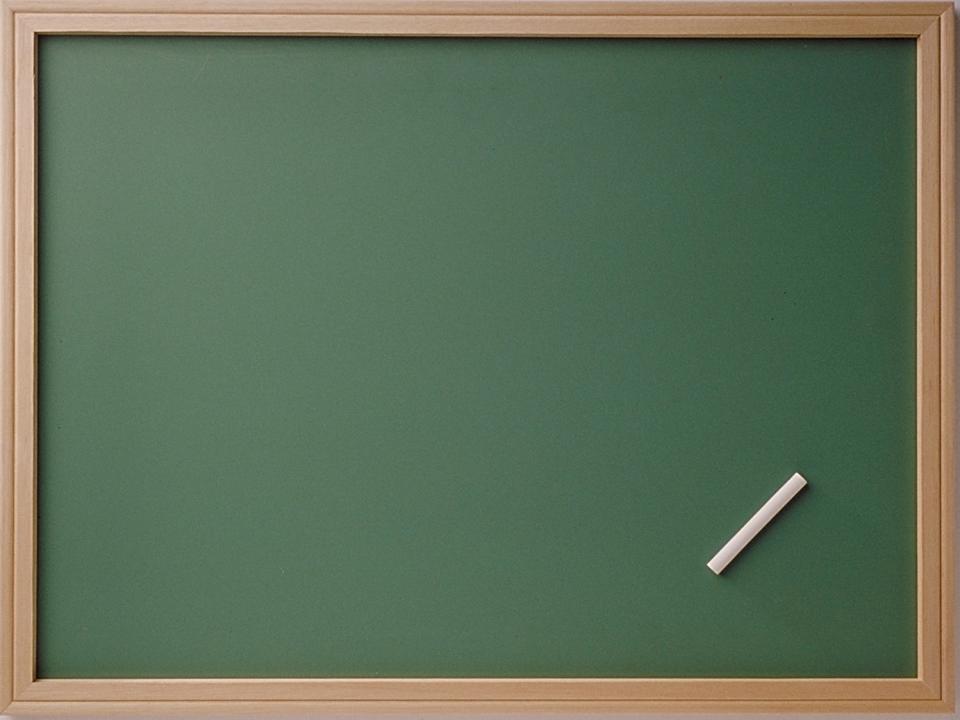 Головной и спинной мозг
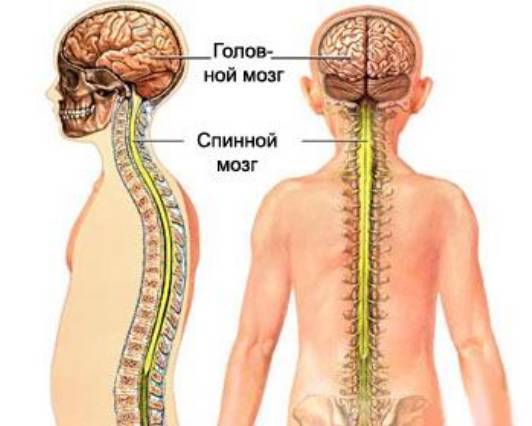 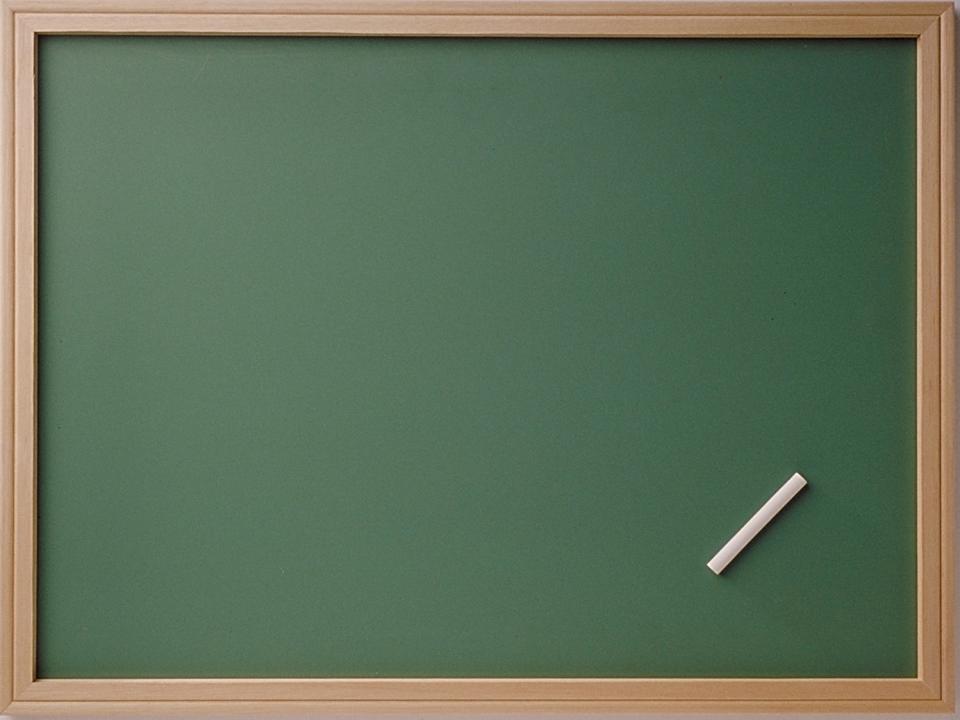 Спасибо за урок!